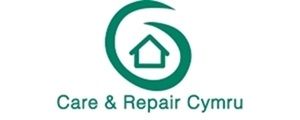 Falls Prevention, Eye Health and Safe Homes
Kelly Williams
Managing Better Caseworker
Bridgend County Care & Repair

Sandy Davies
Rehabilitation Officer (ROVI)
Bridgend County Borough Council
Are falls everyone’s business?
Falls are the second leading cause of accidental or unintentional deaths worldwide 

Every year in Wales between 230,000 and 460,000 older people fall 

Over 120,000 of these people will fall more than once each year with 2,500 needing a hip replacement

Causes are multi-factorial 
History of falls, muscle weakness , poor balance, visual impairment, polypharmacy, environmental hazards

(		(WHO/Public Health Wales/Gov.uk 2018/Age UK)
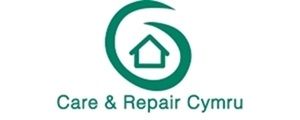 Falling is not an inevitable part of growing older
National Prudent Healthcare Falls Prevention Taskforce - ‘Steady on…Stay SAFE’

It gives three positive messages :

Stay active and stay strong
If you fall, tell someone
Be aware of trip hazards in and outside the home
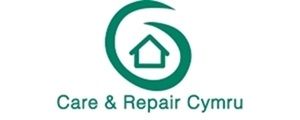 Falls and the impact on the NHS
Falls are estimated to cost the NHS and Social Care more than £2.3 billion per year

Around 11,000 bed days in Wales each day, with an average length of stay being 9 bed days

21,000 falls-related in-patient admissions each year, with many more not recorded but presenting at A&E

(NICE 2013/Public Health Wales 2016/Age UK)
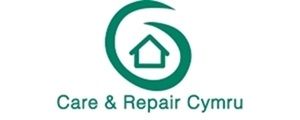 How do falls impact us?
Psychological impact
 
Physical impact

Dependency on family, friends, neighbours, carers

Social isolation 



(NICE, Gov.uk)
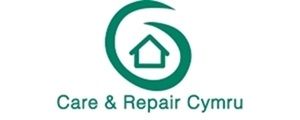 Falls and sight loss
Sight loss is one of the three major risk factors contributing to falls leading to accidents and death

People with sight loss are 90% more likely to have multiple falls 

With 165,000 estimated falls in Wales, of these just over 13,000 were aged 65+ with sight loss

Early cataract removal may reduce falls by 34%

People with sight loss tend to adjust their gait in order to avoid obstacles, this inadvertently increases the risk of a fall

(NICE 2013)
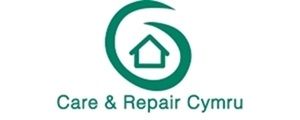 Housing – a general risk for falls
6/10 falls happen in the home

Most serious accidents or falls happen on the stairs or in the kitchen 
 
Irrespective of sight loss, the need for stairlifts, lifts, level access bathing facilities, grab rails, lighting and ramps are important falls prevention solutions

Estimated 291,000 homes in Wales living in fuel poverty – this equates to 23% of all households in Wales 

(Thomas Pocklington/NEA/RNIB)
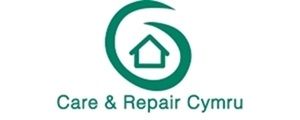 Managing Better Service
Hosted by Care & Repair Cymru, RNIB Cymru and Action on Hearing Loss Cymru meeting the ambitions of the Social Services and Wellbeing (Wales) Act 2014

Funded by Welsh Government  

Ages 50+ people with sensory loss, people living with dementia, stroke survivors

13 Managing Better Caseworkers across Wales
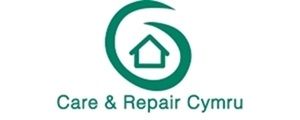 Managing Better Service – delivery
Each caseworker carries out a Healthy Homes Check which is person-centred and covers:

Falls Risk Assessment Tool (FRAT)
Fuel poverty and benefits advice 
Prudent healthcare advice and health promotion 
Home safety - Caseworkers have Trusted Assessor status
Assessments based on RNIB Visibly Better Standards, consulting with Rehabilitation Officers on colour and tonal contrast and lighting
Funding solutions and benevolent funding
Partnership working and signposting on
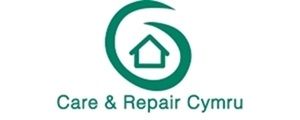 How do we work together?
Joint-working between Rehabilitation Officers and Managing Better is vital across Wales  

Evidence suggests through collaborative working, early intervention and joint-visits, people with sensory loss are seen in a timely manner and are provided with a holistic assessment 

Together we are able to explore ways of working together, share best practice and ideas, and give our clients the best service
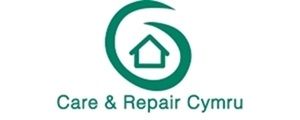 Case Study
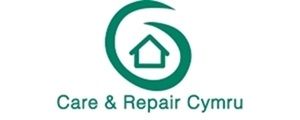 Falls is Everyone’s Business
A multi-agency approach can raise awareness and reduce falls.

We are all responsible in getting it right for older people, and to get it right for everyone, these are our Mamgus, Dadcus, family friends and all of us here today!
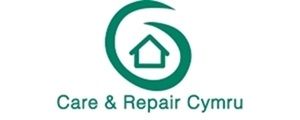 Thank you for listening
If you would like to know more about Care and Repair services and the Managing Better Service please call 0300 111 333
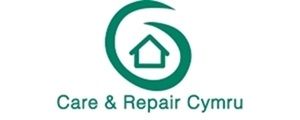